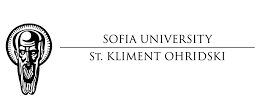 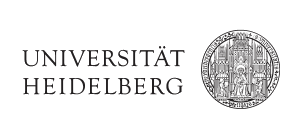 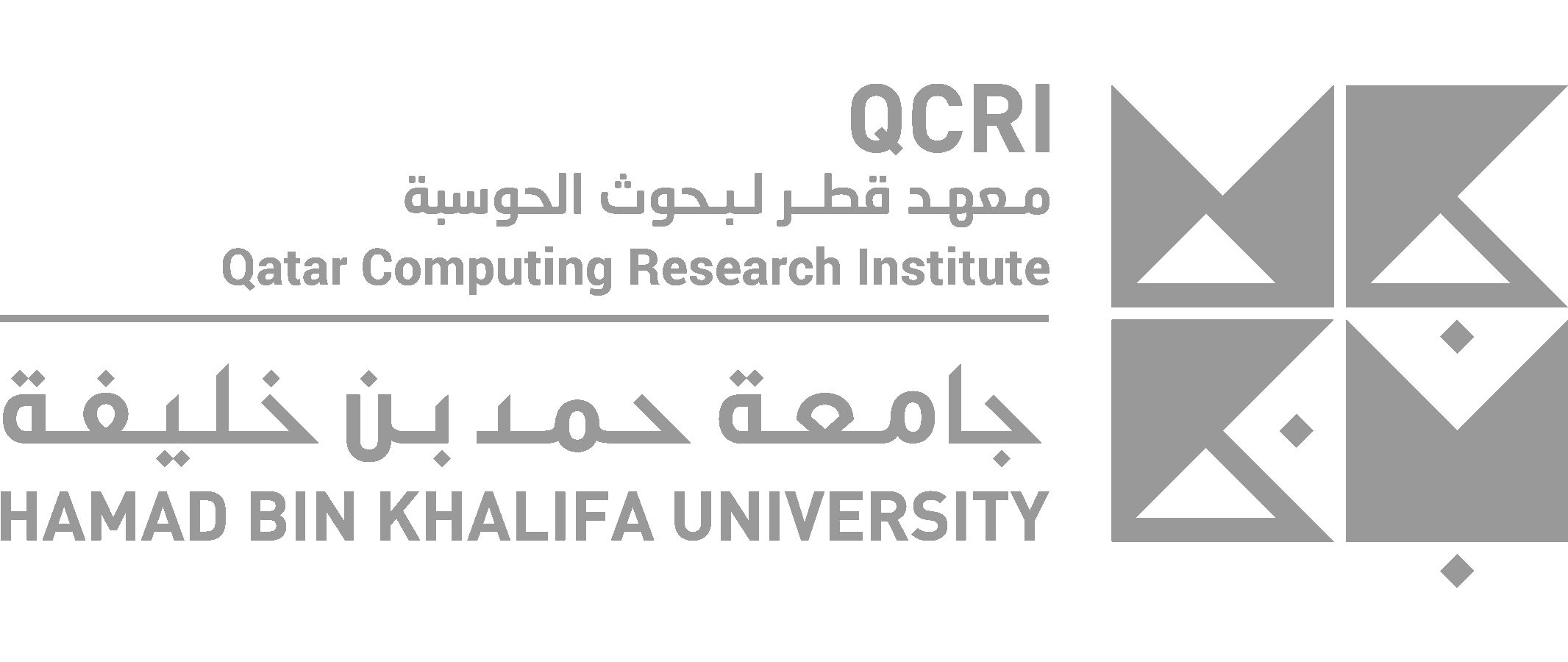 Eχαμs: A Multi-Subject High School Examinations Dataset for Cross-Lingual and Multilingual Question Answering
Momchil Hardalov1, Todor Mihaylov2, Dimitrina Zlatkova1, Yoan Dinkov1, 
Ivan Koychev1, and Preslav Nakov31Sofia University 2Heidelberg University 3Qatar Computing Research Institute, HBKU




The 2020 Conference on Empirical Methods in Natural Language Processing (EMNLP 2020)
What is a Matriculation (Exit) Exam?
Definition: “An exam (test) that students must pass to receive a diploma (leaving certificate) and graduate from school, can be a university entrance examination.”
Taken by students graduating from high school
Often requires knowledge learned through the entire course 
Students take exams for several school subjects
‹#›
https://en.wikipedia.org/wiki/Matriculation_examination
https://en.wikipedia.org/wiki/Exit_examination
Examples
Original
English
If we remove an electron from an oxygen atom, what do we get?
A) An isotope.
B) A bare nucleus.
C) An ion.
D) An excited atom.
Si quitamos un electrón de un átomo de oxígeno, ¿qué obtenemos?
A) Un isótopo.
B) Un núcleo desnudo.
C) Un ion. 
D) Un átomo excitado.
Physics
Which account balances appear in the Balance Sheet?
A) Result, source.
B) Asset, source, result.
C) Asset, result.
D) Asset, source.
Milyen számlák egyenlege jelenik meg a Mérlegben?
A) Eredmény, forrás.
B) Eszköz, forrás, eredmény. 
C) Eszköz, eredmény.
D) Eszköz, forrás.
Economics
‹#›
[Speaker Notes: For the first question: https://www.quora.com/What-would-happen-if-you-removed-an-electron-or-a-proton-out-of-an-atom
The act of removing electrons from an atom is called oxidation. When an atom oxidises, it terns into an cation (a cation is a positively charged ion). The atom decreases in radius because there is less shielding effect among the existing electrons.For the second]
Eχαμs: Our Dataset
24,143 multiple-choice questions from high school examinations
Parmi les vitesses ci-dessous choisissez la vitesse minimale.
A) 1 m/s.
B) 0,0036 km/s.
C) 7,2 km/h.
4
Eχαμs: Our Dataset
24,143 multiple-choice questions from high school examinations
Natural Sciences
Social Sciences
Others
Forestry
Professional
24 
Subjects
History
Geography
Biology
Geology
Landscaping
Psychology
Politics
Social
Religion
Citizenship
Chemistry
Philosophy
Informatics
Fine Arts
Science
Business & Economics
Agriculture
Tourism
Physics
Sociology
Ethics
Islamic Studies
etc.
Parmi les vitesses ci-dessous choisissez la vitesse minimale.
A) 1 m/s.
B) 0,0036 km/s.
C) 7,2 km/h.
4
Eχαμs: Our Dataset
24,143 multiple-choice questions from high school examinations
Natural Sciences
Social Sciences
Others
Forestry
Professional
24 
Subjects
History
Geography
Biology
Geology
Landscaping
Psychology
Politics
Social
Religion
Citizenship
Chemistry
Philosophy
Informatics
Fine Arts
Science
Business & Economics
Agriculture
Tourism
Physics
Sociology
Ethics
Islamic Studies
etc.
Parmi les vitesses ci-dessous choisissez la vitesse minimale.
A) 1 m/s.
B) 0,0036 km/s.
C) 7,2 km/h.
ar
bg
de
es
fr
hr
hu
it
16 
Languages
8 
Families
lt
mk
pl
pt
sq
sr
tr
vi
4
Eχαμs: Our Dataset
24,143 multiple-choice questions from high school examinations
Natural Sciences
Social Sciences
Others
Forestry
Professional
24 
Subjects
History
Geography
Biology
Geology
Landscaping
Psychology
Politics
Social
Religion
Citizenship
Chemistry
Philosophy
Informatics
Fine Arts
Science
Business & Economics
Agriculture
Tourism
Physics
Sociology
Ethics
Islamic Studies
etc.
Parmi les vitesses ci-dessous choisissez la vitesse minimale.
A) 1 m/s.
B) 0,0036 km/s.
C) 7,2 km/h.
Welche ist die kleinste von den folgenden Geschwindigkeiten?
A) 1 m/s.
B) 0,0036 km/s.
C) 7,2 km/h.
9,857 
Parallel Questions
ar
bg
de
es
fr
hr
hu
it
16 
Languages
8 
Families
lt
mk
pl
pt
sq
sr
tr
vi
4
QA Tasks and Datasets
TyDi (Clark et al., 2020)
MKQA (Longpre et al., 2020)
Multilignual QA
Science QA
Eχαμs
XQuAD (Artetxe et al., 2020)
Covers various domains 
3x larger than Science QA datasets (ARC)
Extends multilingual QA tasks to more languages 
The questions are written by experts
Questions from matriculation exams rather than 4-8th grade
Regents (Clark et al., 2019)
MLQA (Lewis et al., 2020)
ARC (Clark et al., 2018)
KorQuAD (Lim et al.,2019)
SciQA (Welbl et al., 2017)
FQuAD (d’Hoffschmidt et al., 2020)
OpenBookQA (Mihaylov et al., 2018)
SberQuAD (Efimov et al., 2020)
LifeCycleQA  (Mitra  et al., 2018)
RACE (Lai et al., 2017)
QuaRel (Tajford et al., 2018)
5
Dataset Creation
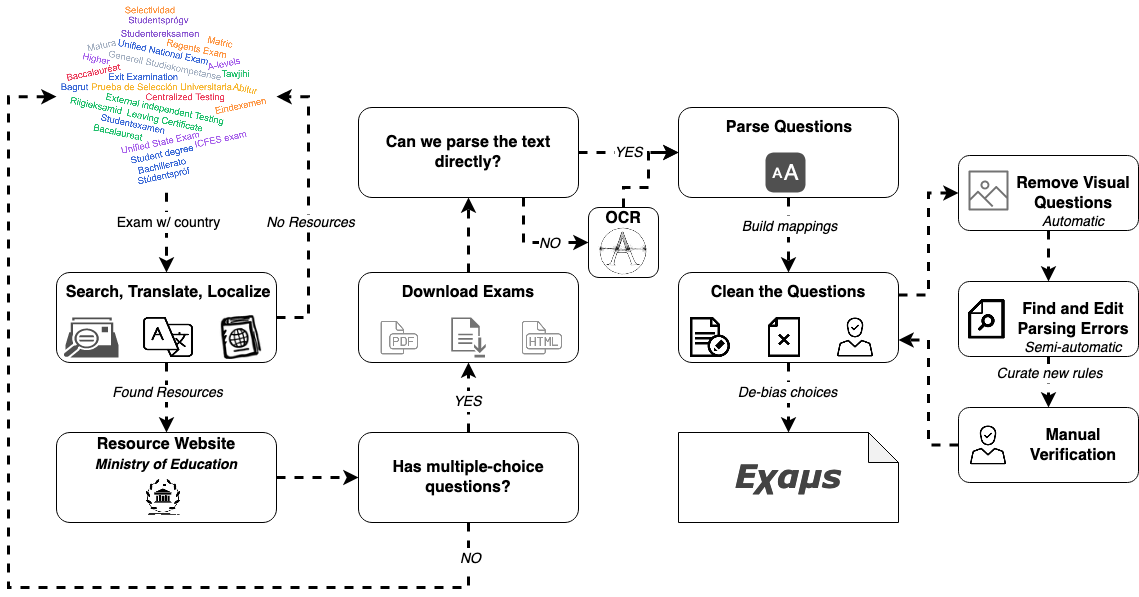 6
[Speaker Notes: The world cloud is created with https://www.wordclouds.com/]
Dataset Creation
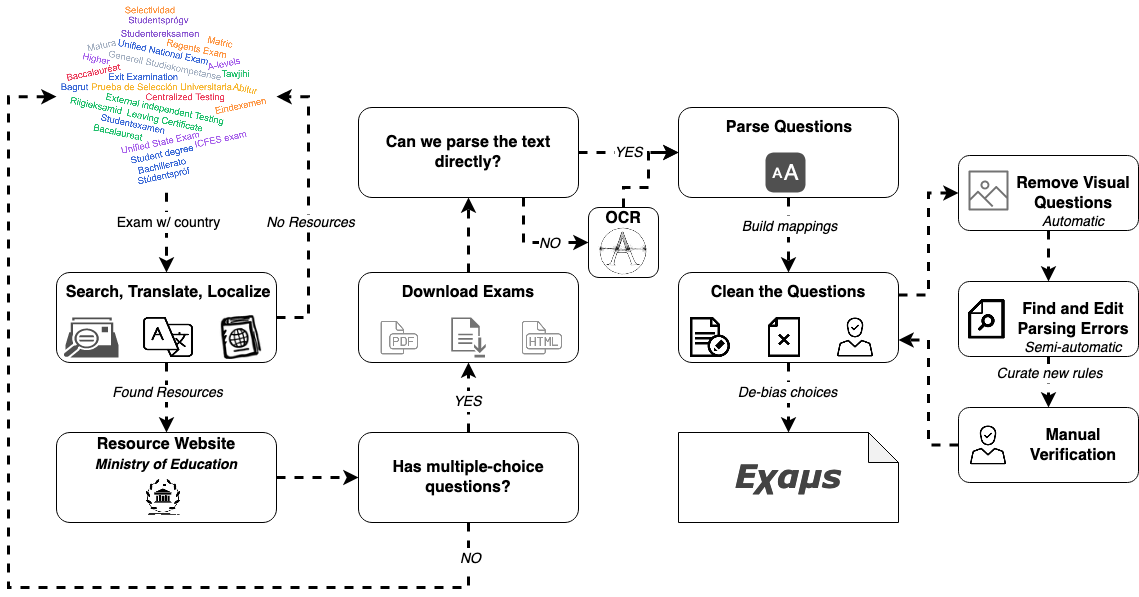 6
[Speaker Notes: The world cloud is created with https://www.wordclouds.com/]
Dataset Creation
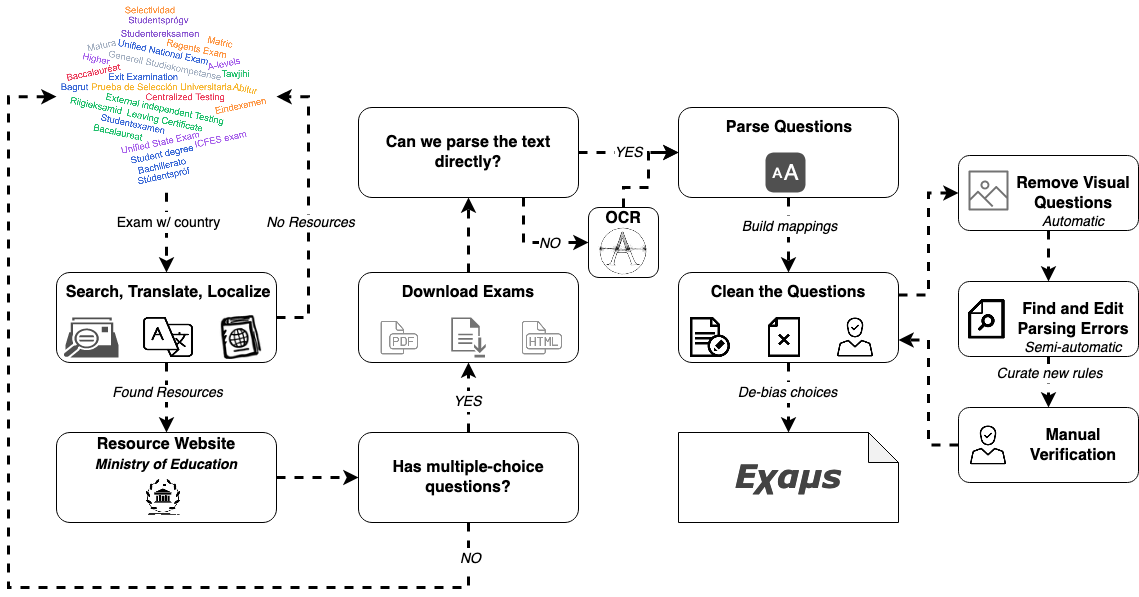 6
[Speaker Notes: The world cloud is created with https://www.wordclouds.com/]
Dataset Creation
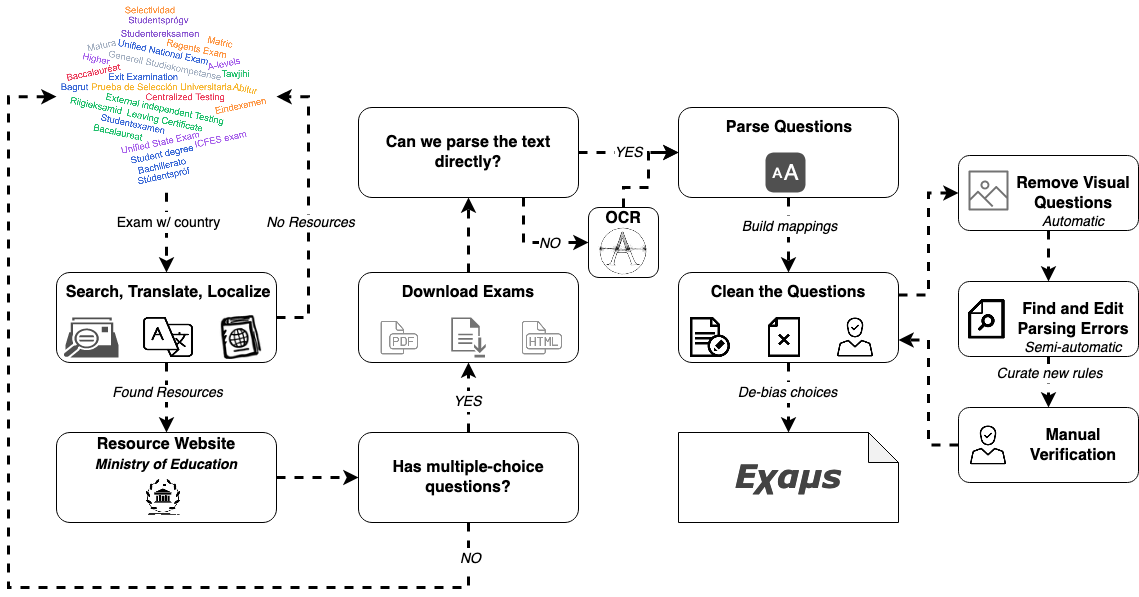 6
[Speaker Notes: The world cloud is created with https://www.wordclouds.com/]
Dataset Creation
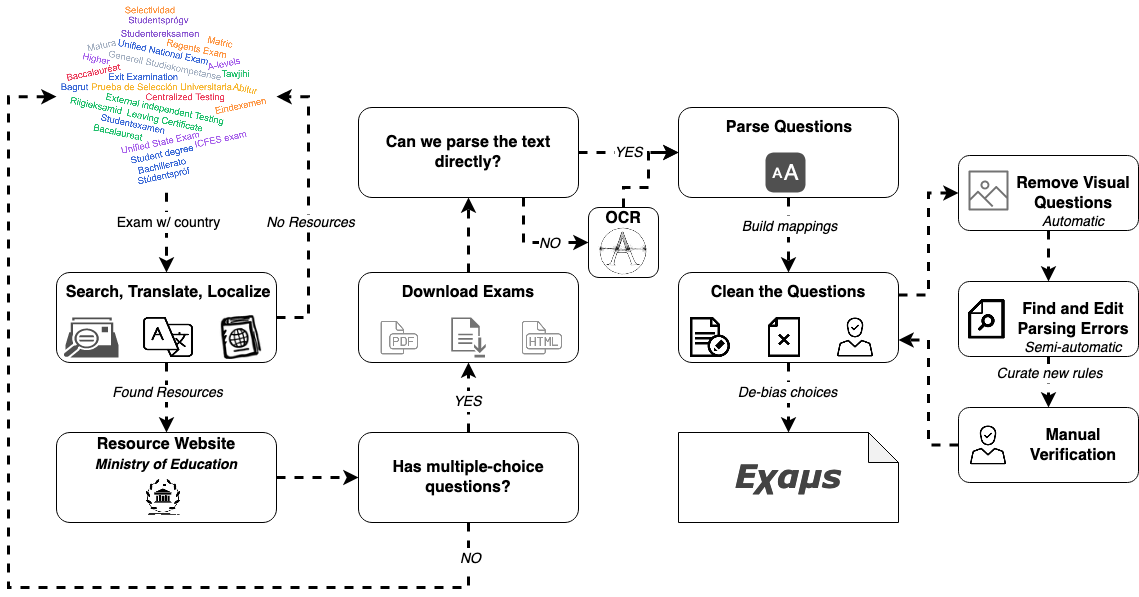 6
[Speaker Notes: The world cloud is created with https://www.wordclouds.com/]
Dataset Creation
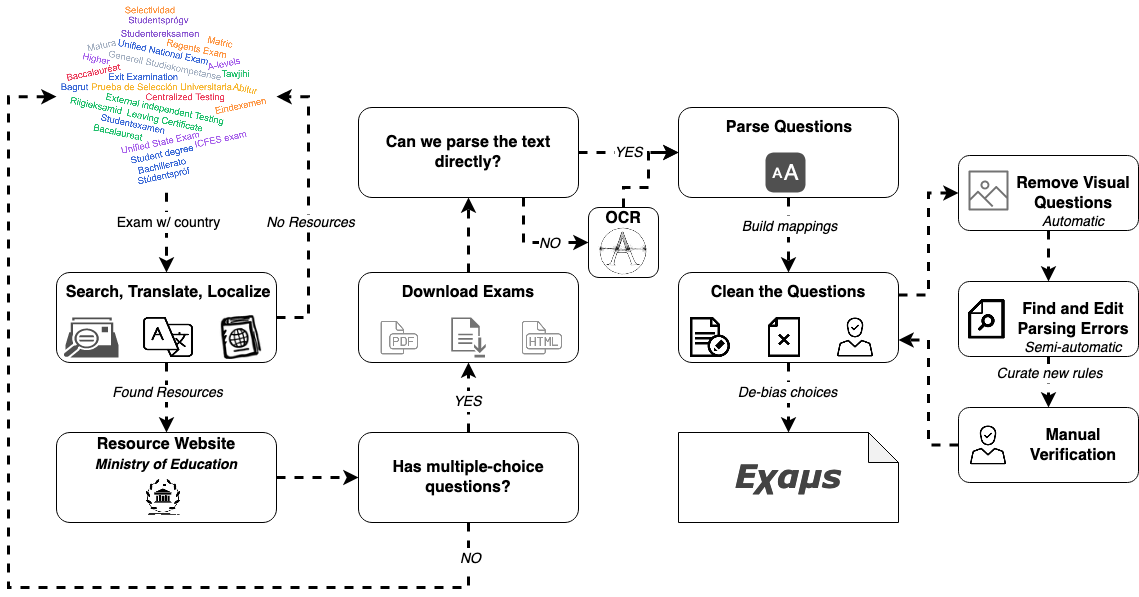 6
[Speaker Notes: The world cloud is created with https://www.wordclouds.com/]
Subjects and Categories
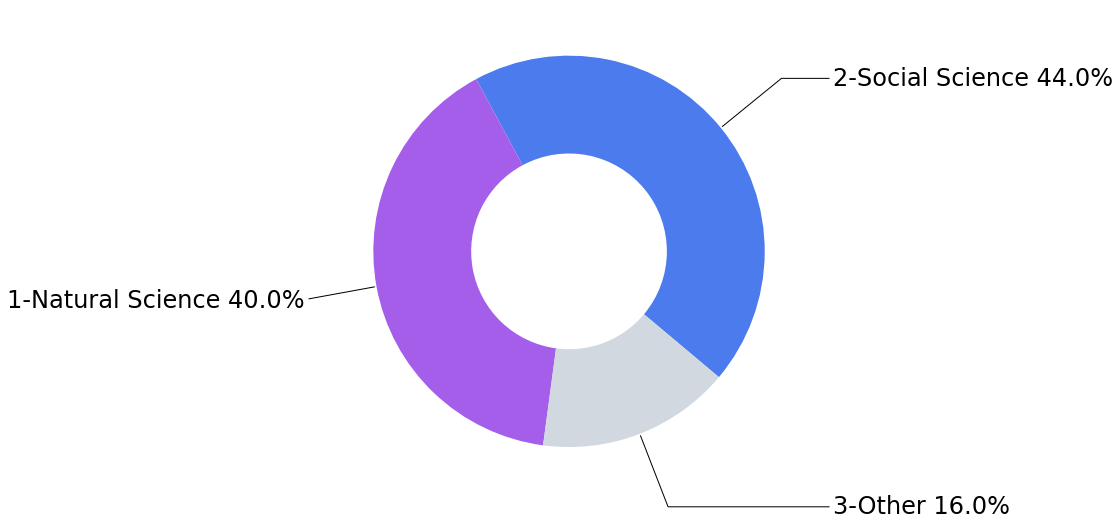 Natural Science “the study of natural phenomena”*
Biology, Chemistry, Geology, Physics, Science 
Social Science “the study of human behavior and societies”*
Business & Economics, Citizenship, Ethics, Geography, History, Philosophy, Politics, Psychology, Social, Sociology 
Other Applied Studies, Arts, Religion, etc.
Agriculture, Fine Arts, Forestry, Informatics, Islamic Studies, Landscaping, Professional, Religion, Tourism
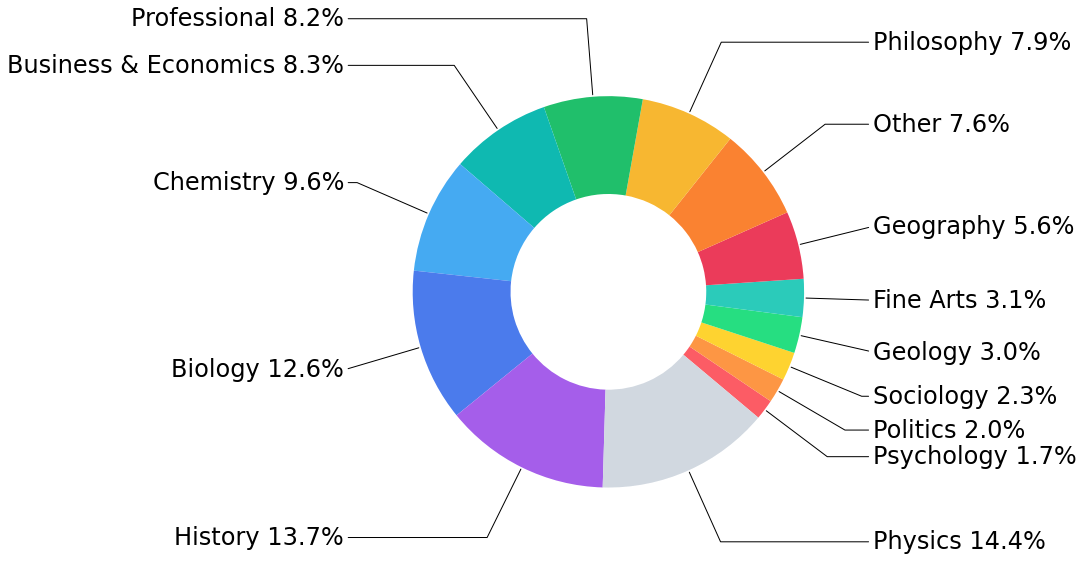 7
*Definitions are taken from https://en.wikipedia.org/wiki/Branches of science
Required Reasoning and Knowledge Types
Reasoning
Knowledge
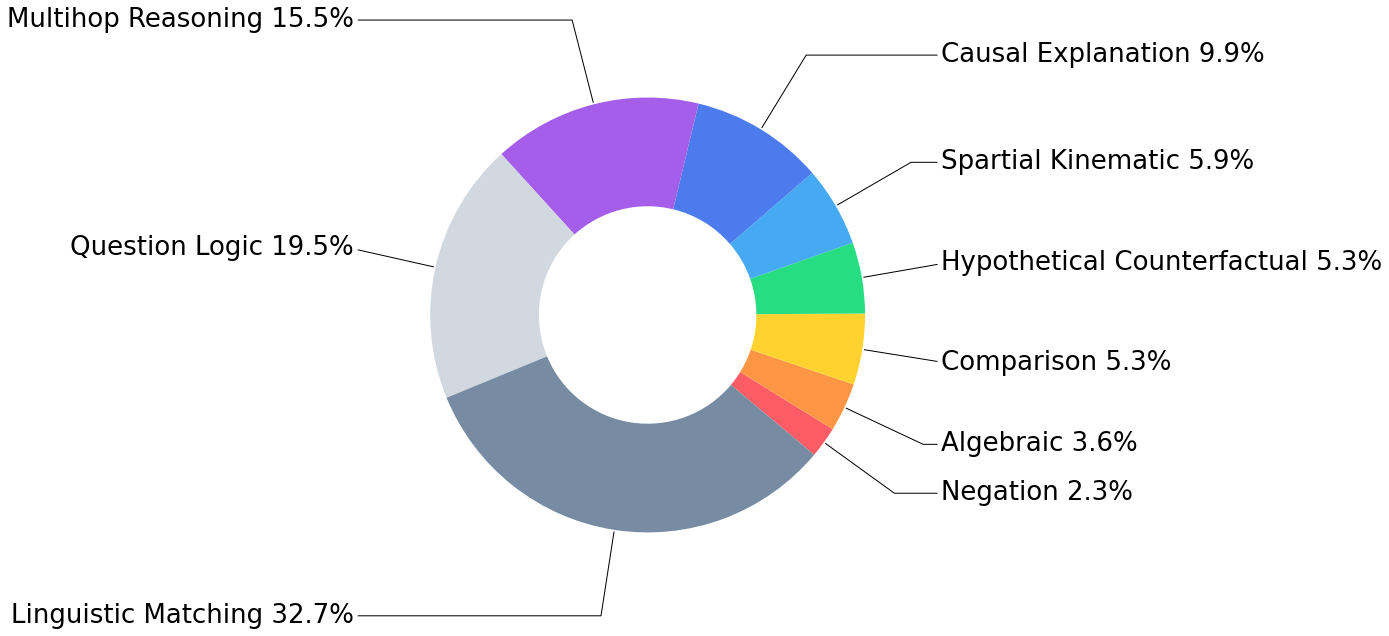 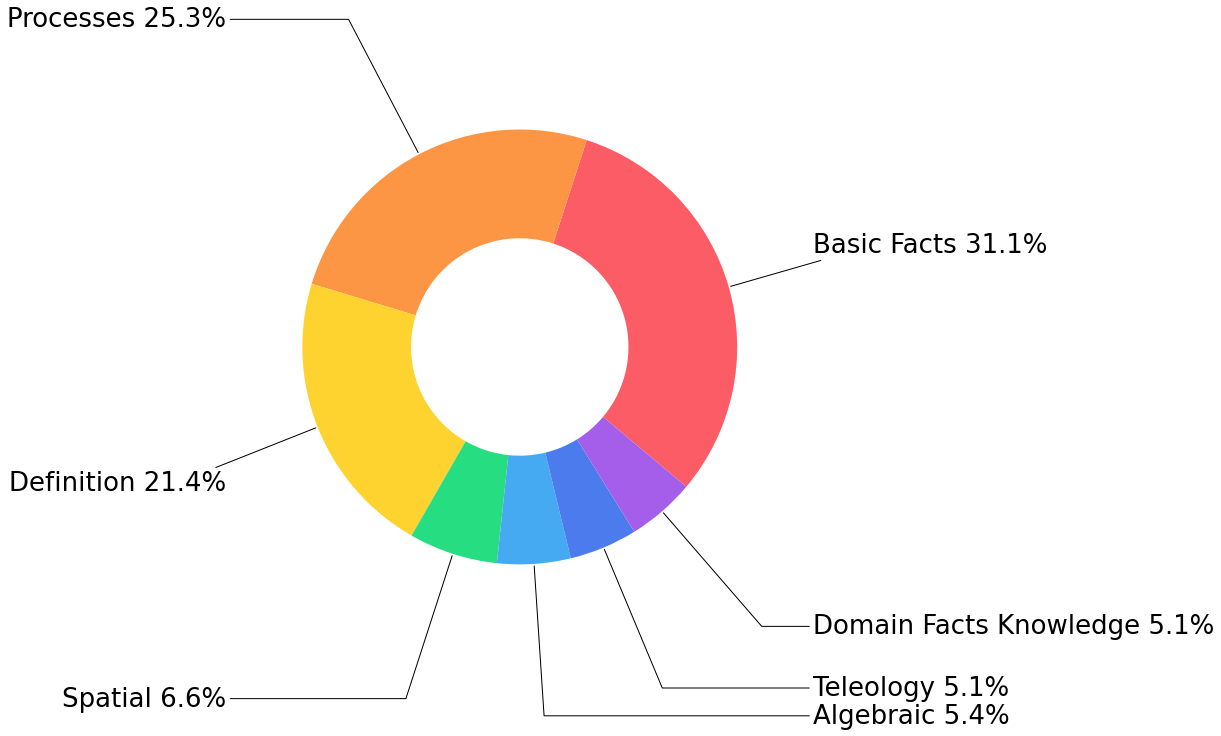 8
*We followed the procedure and re-used the annotation types presented in (Clark et al., 2018; Boratko et al., 2018)
Baselines
No Training
Information Retrieval*
Fine-Tuning with External Knowledge*
Multilingual BERT
XLM-RoBERTa
Without External Knowledge
XLM-R without context
Pre-trained Model as a Knowledge Base(Question + [MASK_option])
9
*All the baselines that require context, query an inverted index built on top of the language specific Wikipedias’ dumps.
Evaluation
Goal: Explore the multilingual and the cross-lingual question answering capabilities of different models.
Multilingual (Multi-language transfer)
Train 37.5%, Dev 12.5%, Test* 50%
Cross-lingual (Transfer from LangSource to LangTarget)
Source: Train 80%, Dev 20%, Target: Multilingual Test*




Caveats:
*For languages with less than 900 questions we only have Test 
There are no parallel questions in different subsets
10
Multilingual Evaluation
How multiple languages benefit when combined together?
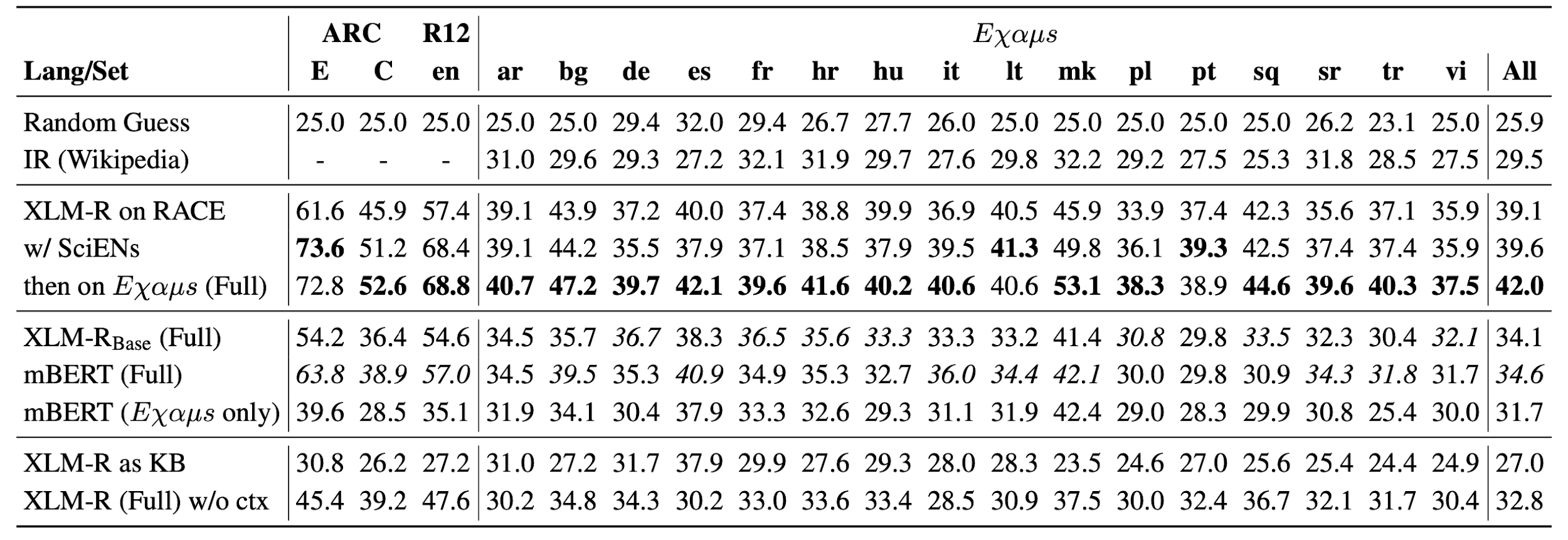 Standard Baselines
With External  Knowledge
No External  Knowledge
11
*All the baselines that require context, query an inverted index built on top of the language specific Wikipedias’ dumps.
Multilingual Evaluation
IR does not work well alone
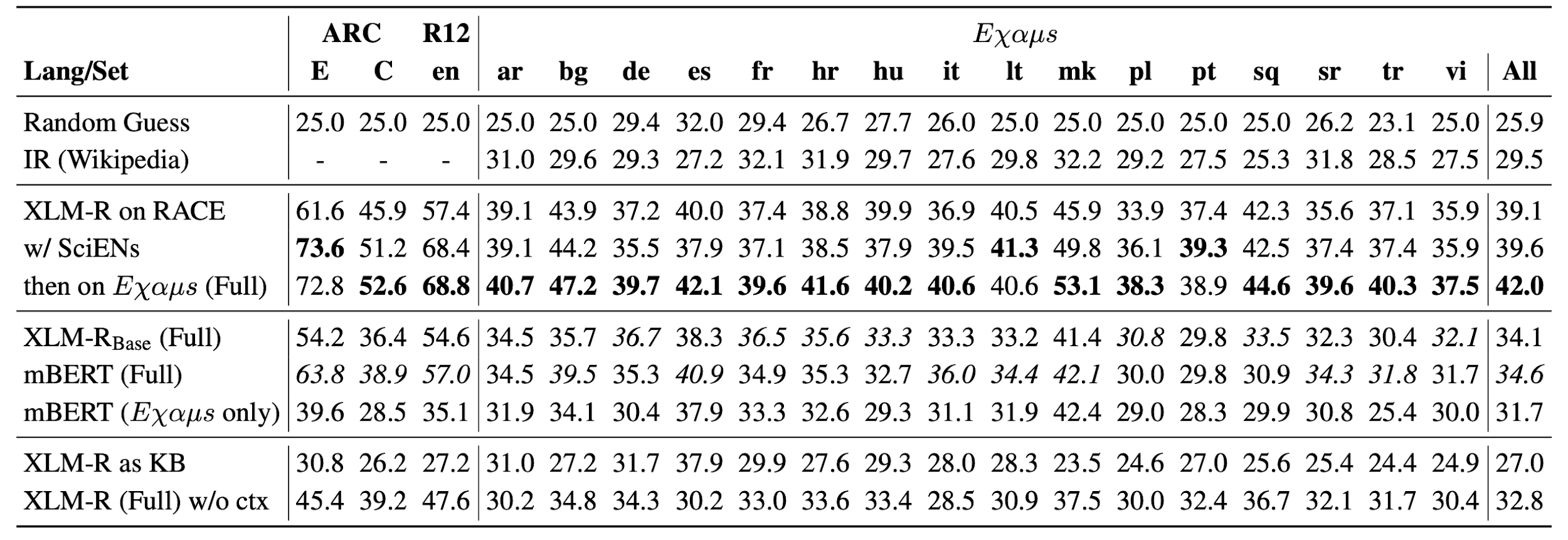 Standard Baselines
3.6%
With External  Knowledge
No External  Knowledge
11
*All the baselines that require context, query an inverted index built on top of the language specific Wikipedias’ dumps.
Multilingual Evaluation
Fine-tuning on QA (in-domain) data from multiple languages has a large impact.
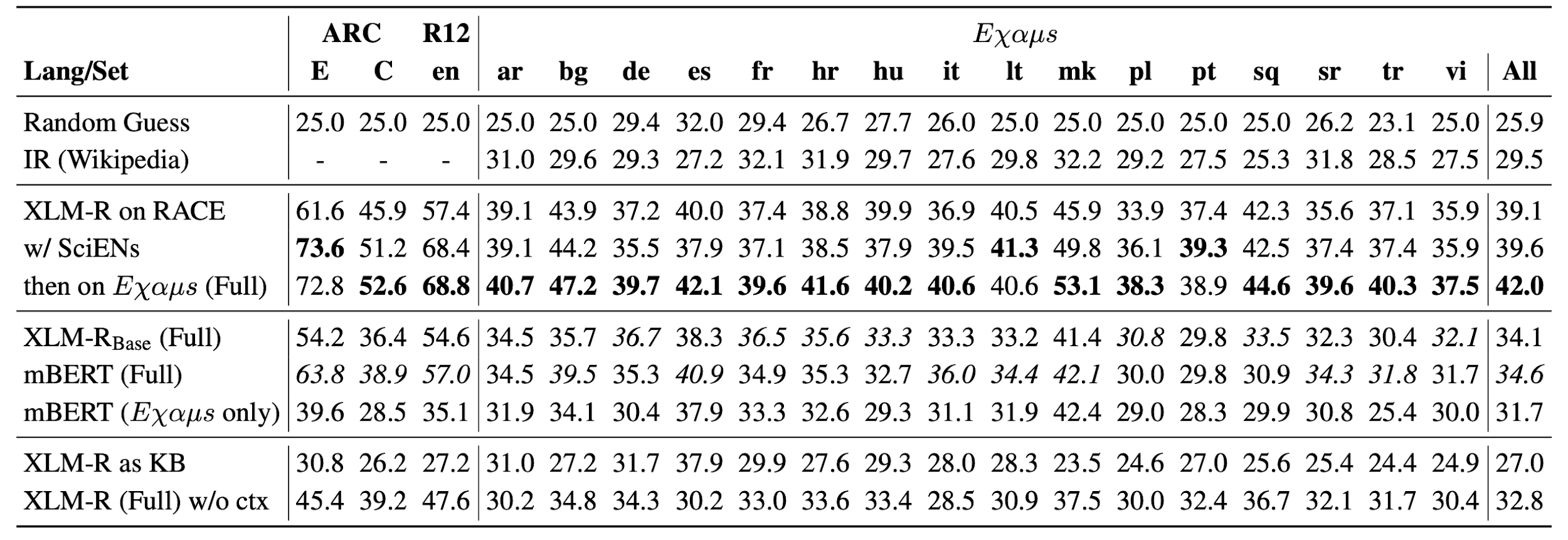 Standard Baselines
-0.8-+1.4%
0.5%
2.4%
With External  Knowledge
No External  Knowledge
11
*All the baselines that require context, query an inverted index built on top of the language specific Wikipedias’ dumps.
Multilingual Evaluation
XLM-RBase and mBERT have close performance on Eχαμs
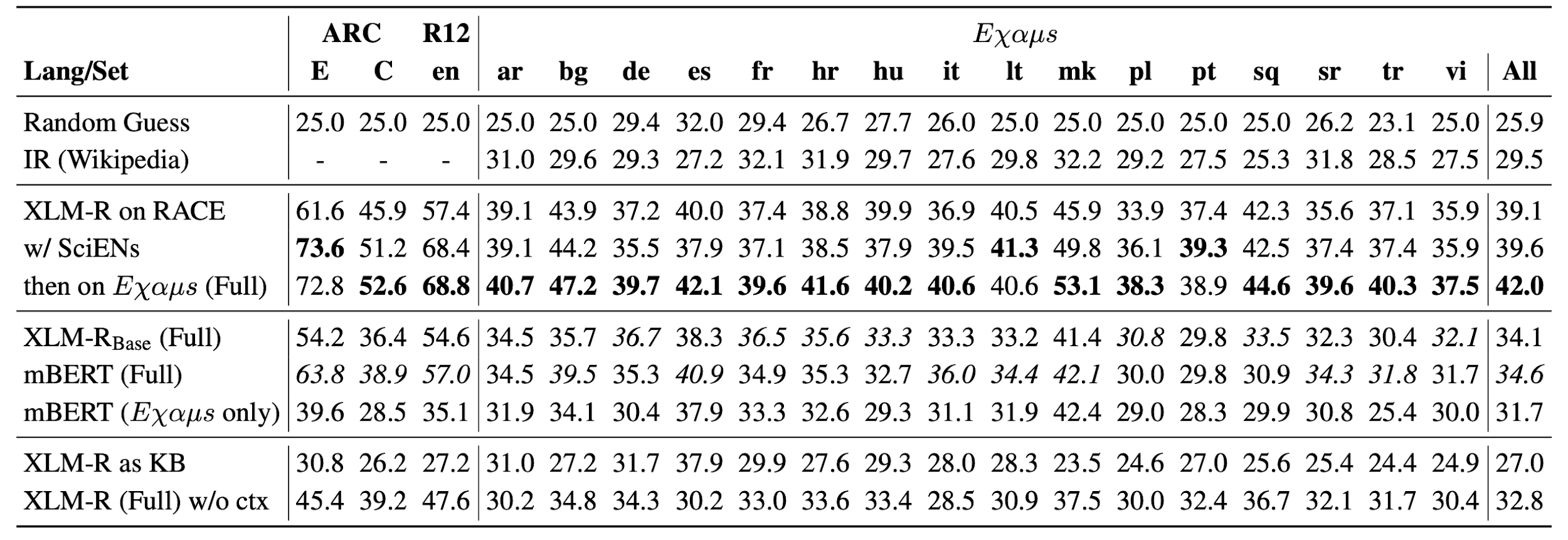 Standard Baselines
With External  Knowledge
No External  Knowledge
11
*All the baselines that require context, query an inverted index built on top of the language specific Wikipedias’ dumps.
Multilingual Evaluation
Training on more data in a single language helps.
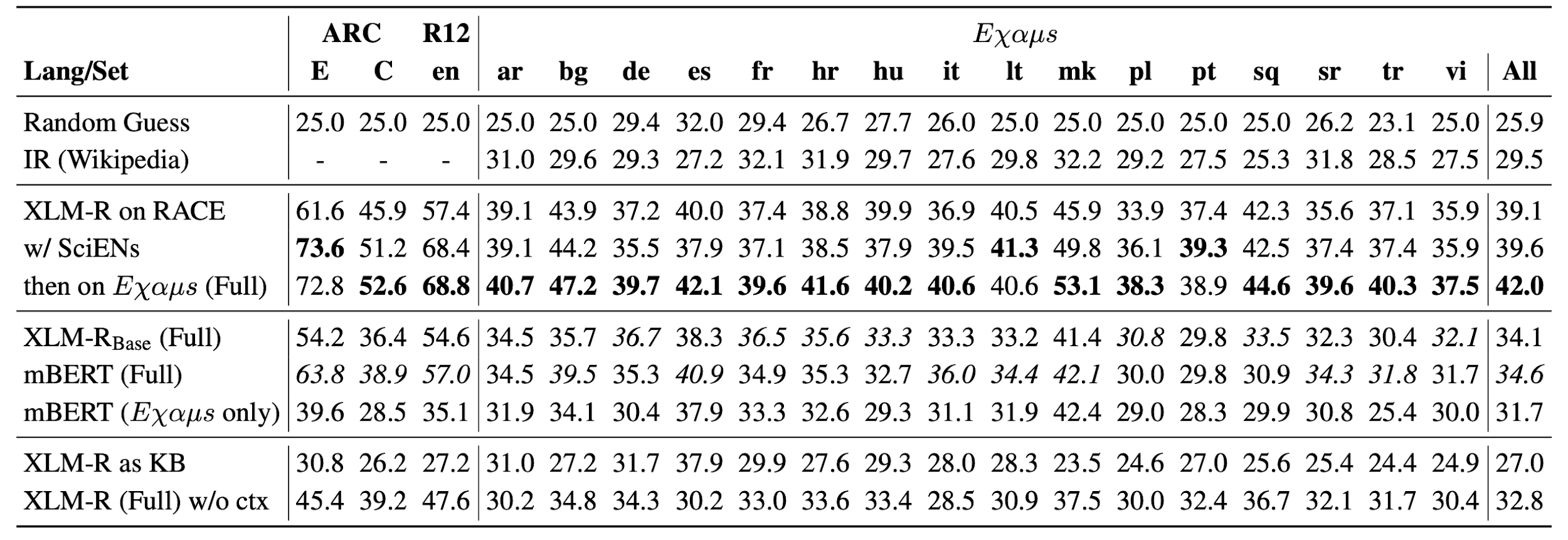 Standard Baselines
With External  Knowledge
9%  relative improvement
No External  Knowledge
11
*All the baselines that require context, query an inverted index built on top of the language specific Wikipedias’ dumps.
Multilingual Evaluation
The questions are hard, the knowledge in the LM is not enough .*
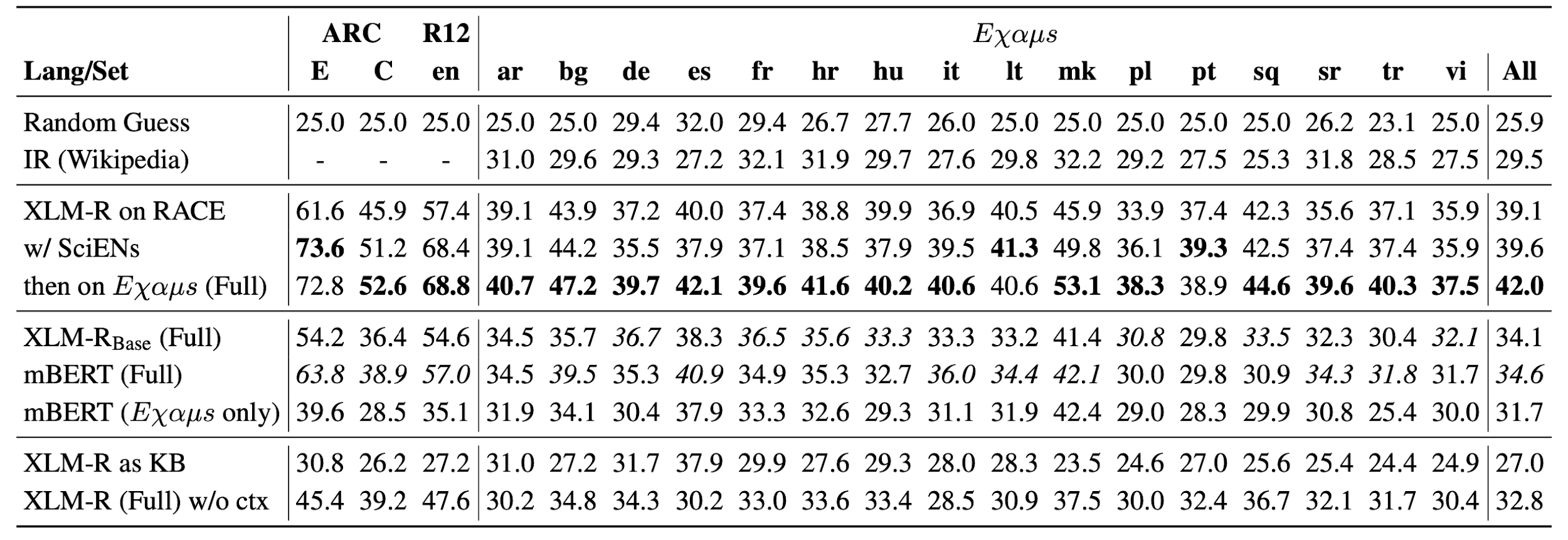 Standard Baselines
With External  Knowledge
1%
9%
No External  Knowledge
11
*One might get better results, if the questions are re-written as sentences.
Cross-lingual Evaluation
Which language pairs work well?
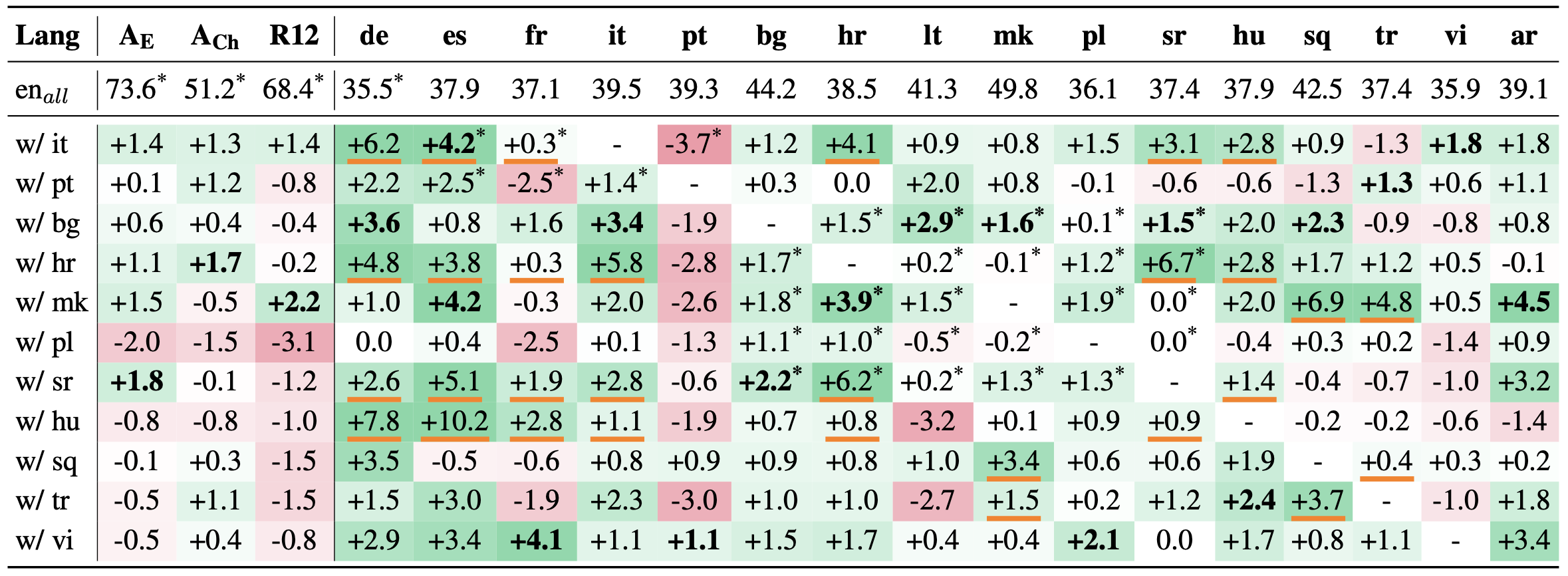 The underlined values mark languages that have parallel data with the source language, and the ones with an asterisk*  are from the same family.
Results in bold are the highest for the language (when fine-tuned on languages without parallel data).
12
Cross-lingual Evaluation
Questions from the same language family help
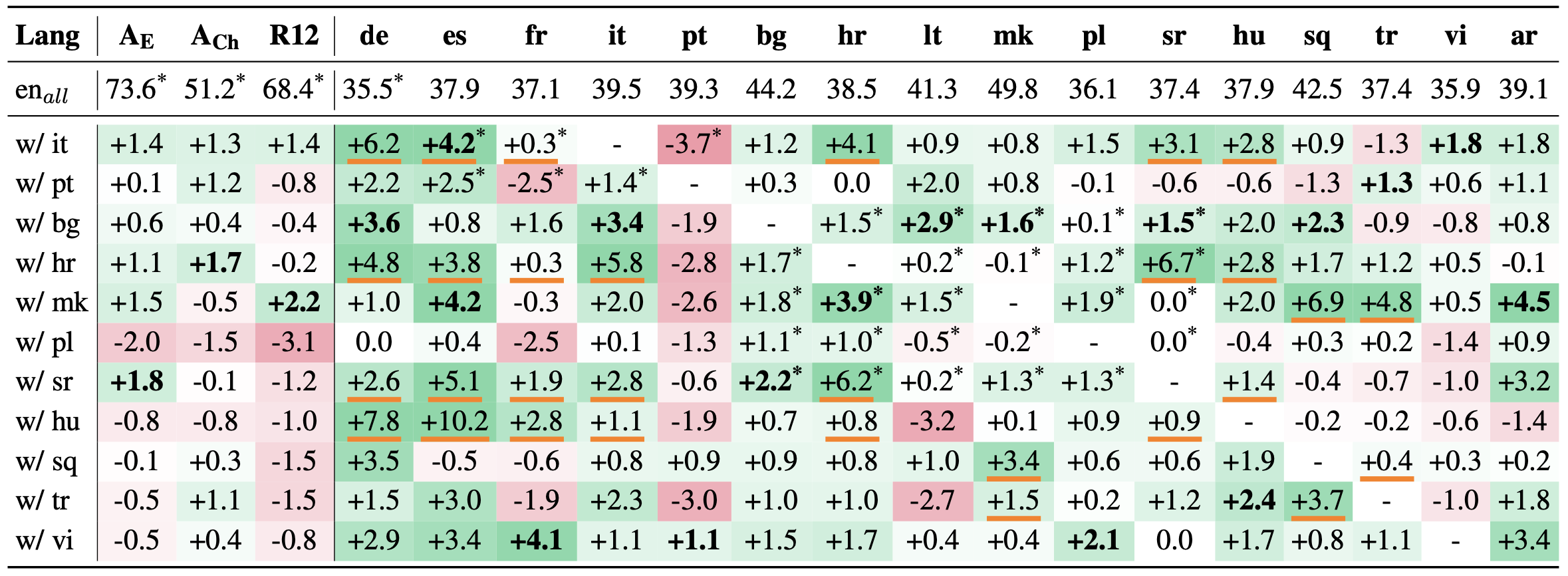 The underlined values mark languages that have parallel data with the source language, and the ones with an asterisk*  are from the same family.
Results in bold are the highest for the language (when fine-tuned on languages without parallel data).
12
Cross-lingual Evaluation
Language family does not help as much 
if the subjects are niche
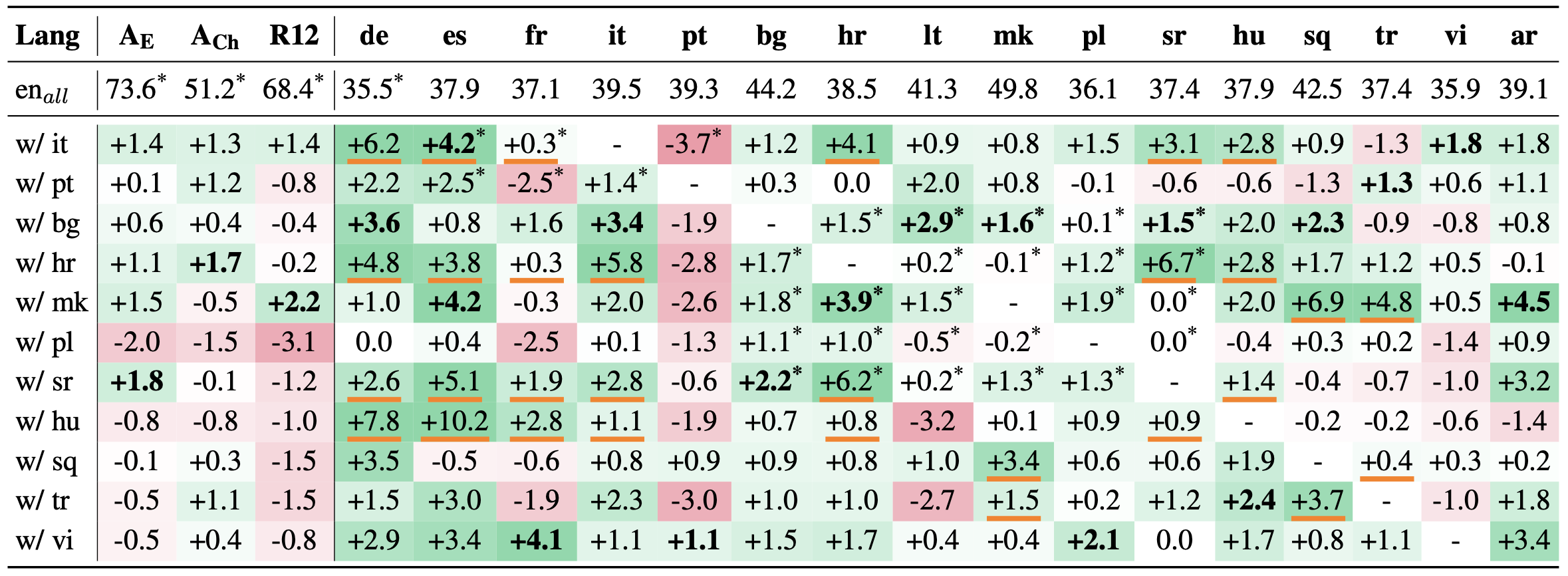 The underlined values mark languages that have parallel data with the source language, and the ones with an asterisk*  are from the same family.
Results in bold are the highest for the language (when fine-tuned on languages without parallel data).
12
[Speaker Notes: Niche subjects: Professional, Philosophy, Economics, Geology]
Cross-lingual Evaluation
Largely represented and harder subjects help!Biology, History, Chemistry, Physics, and Geography
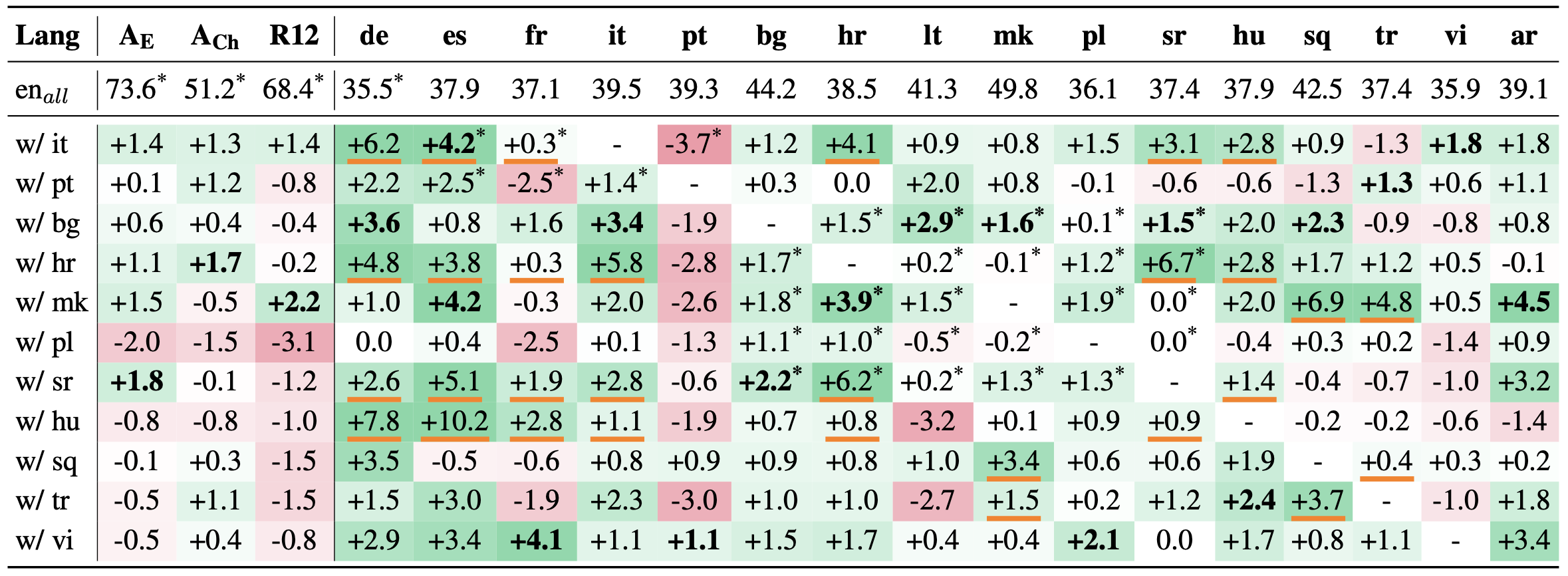 The underlined values mark languages that have parallel data with the source language, and the ones with an asterisk*  are from the same family.
Results in bold are the highest for the language (when fine-tuned on languages without parallel data).
12
Cross-lingual Evaluation
The model learns the questions even if seen in another language.
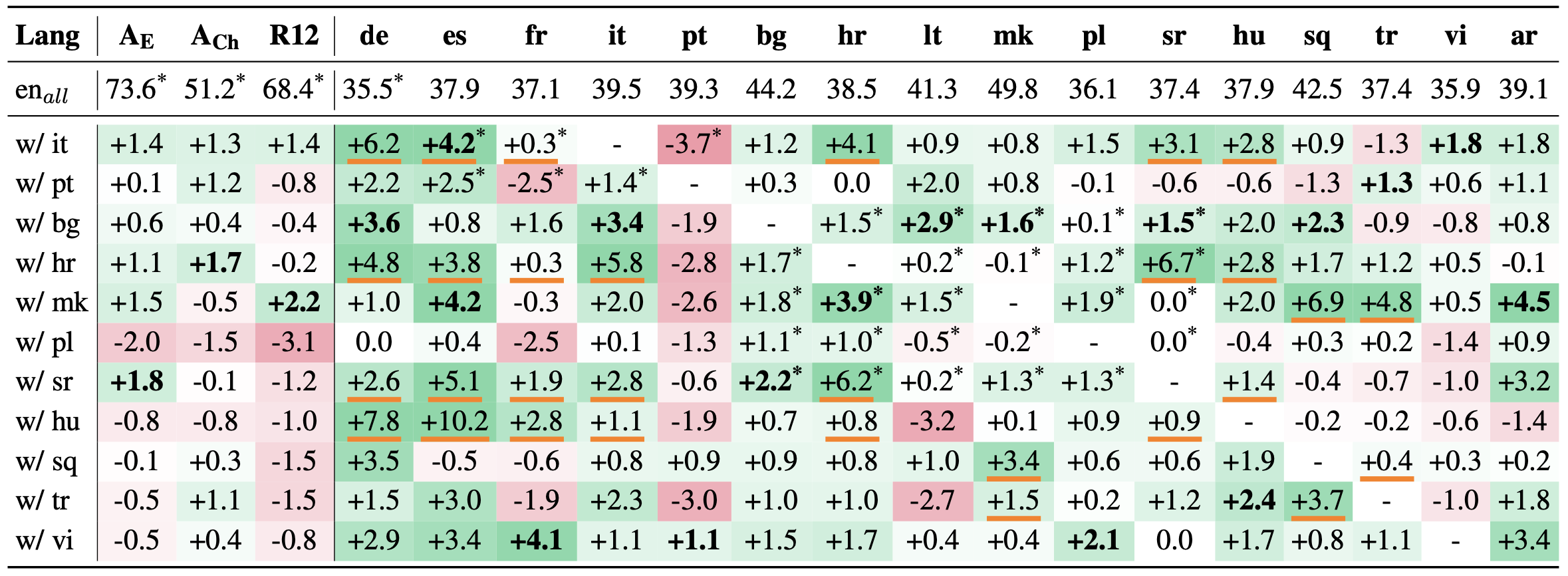 The underlined values mark languages that have parallel data with the source language, and the ones with an asterisk*  are from the same family.
Results in bold are the highest for the language (when fine-tuned on languages without parallel data).
12
Per-subject Fine-grained Evaluation
Goal: Better understanding of the errors that the model makes.
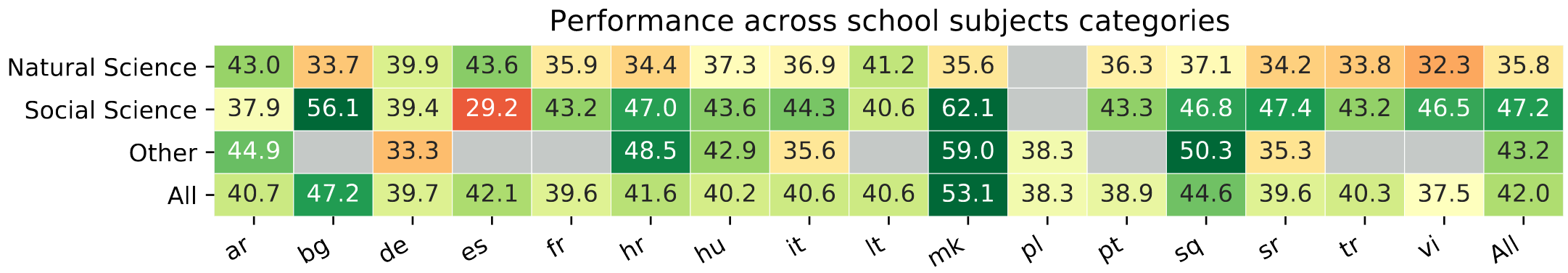 Per group
13
[Speaker Notes: Fine-grained in QA is not new (Mihaylov and Frank, 2019; Xu et al., 2020)]
Per-subject Fine-grained Evaluation
Goal: Better understanding of the errors that the model makes.
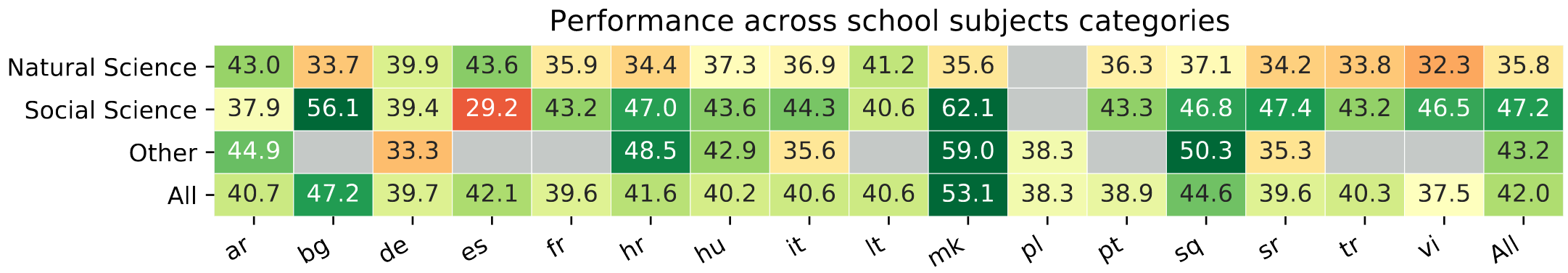 Per group
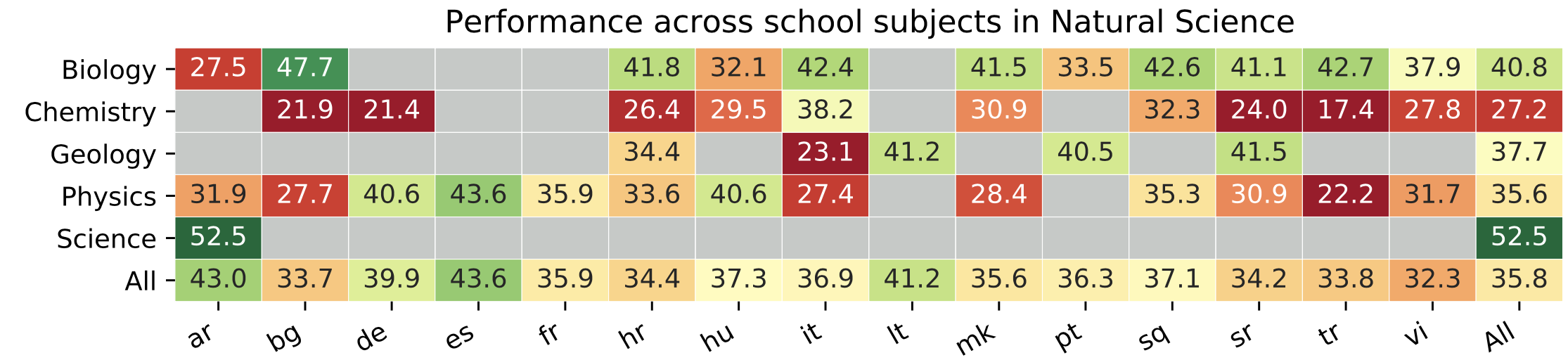 Per Subject
13
[Speaker Notes: Fine-grained in QA is not new (Mihaylov and Frank, 2019; Xu et al., 2020)]
Per-subject Fine-grained Evaluation
Goal: Better understanding of the errors that the model makes.
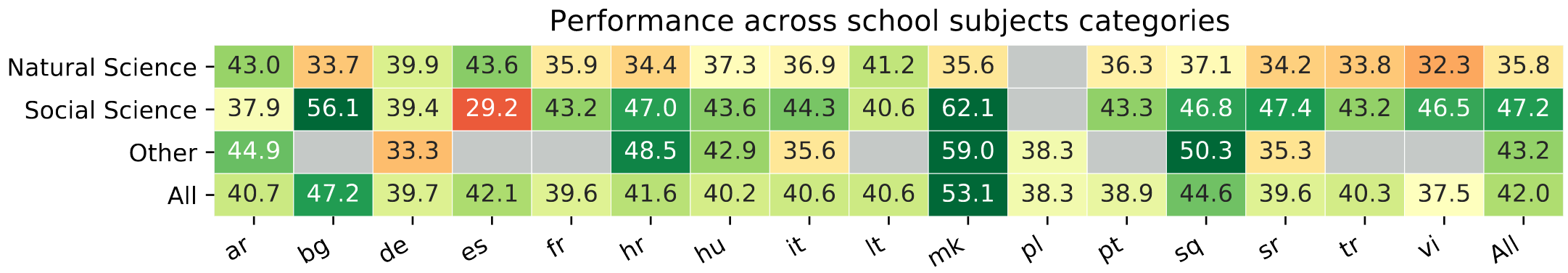 Per group
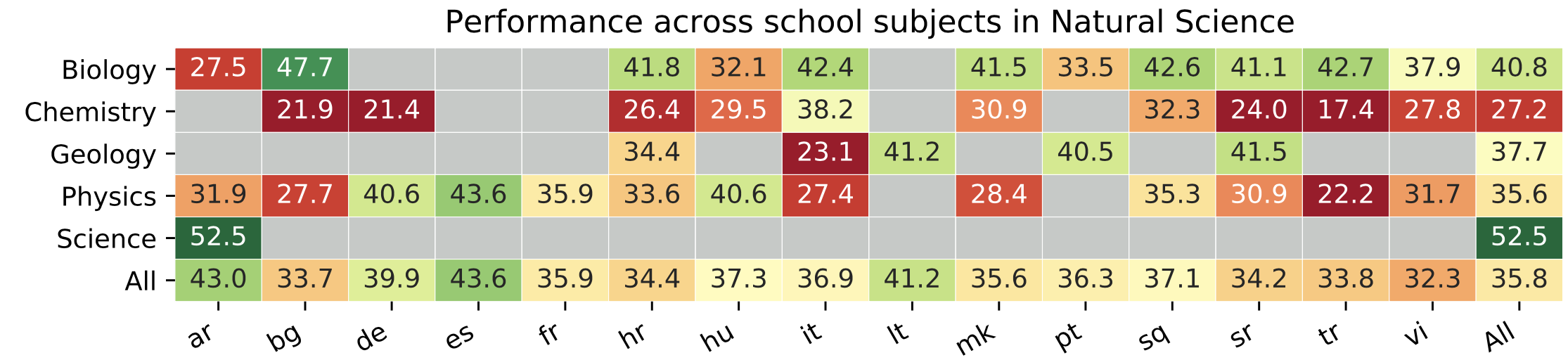 Per Subject
Social Science: highest accuracy, word matching nature
Natural Science: hardest, require complex skills
Other: subjects with varied difficulty
13
[Speaker Notes: Fine-grained in QA is not new (Mihaylov and Frank, 2019; Xu et al., 2020)]
Summary and Future Work
Summary
Eχαμs - A new multilingual dataset from high-school examinations
24K questions in 16 languages from 8 families
Multilingual and cross-lingual testbeds
Per-subject fine-grained evaluation framework
The data, and code are available at http://github.com/mhardalov/exams-qa
Future Work
Extend the dataset to more languages/subjects
Improve evidence passage extraction 
Add new knowledge sources
14
Download the data, run new models!
https://github.com/mhardalov/exams-qa
If you have more questions feel free to write at hardalov@fmi.uni-sofia.bg
Thank you!
Parallel Questions
Some countries have exams in several languages
Croatia (Croatian, Serbian, Italian, Hungarian) 
Hungary (Hungarian, German, French, Spanish, Croatian, Serbian, Italian)
North Macedonia (Macedonian, Albanian, Turkish)
Translated by experts
Not all exams are available in all languages
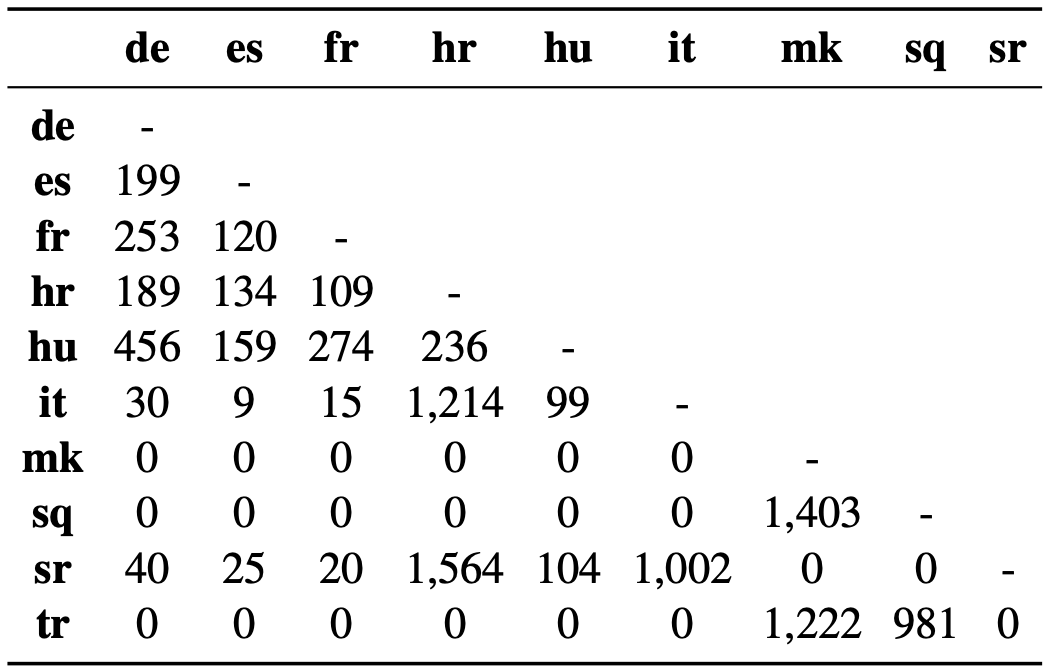 9
[Speaker Notes: Some countries allow students to take official examinations in several languages]
QA Tasks and Datasets
TyDi (Clark et al., 2020)
MKQA (Longpre et al., 2020)
Multilignual QA
Science QA
XQuAD (Artetxe et al., 2020)
Regents (Clark et al., 2019)
MLQA (Lewis et al., 2020)
ARC (Clark et al., 2018)
KorQuAD (Lim et al.,2019)
SciQA (Welbl et al., 2017)
FQuAD (d’Hoffschmidt et al., 2020)
OpenBookQA (Mihaylov et al., 2018)
SberQuAD (Efimov et al., 2020)
LifeCycleQA  (Mitra  et al., 2018)
RACE (Lai et al., 2017)
QuaRel (Tajford et al., 2018)
‹#›
Multilingual Evaluation
The model memorizes, however the questions are well designed.
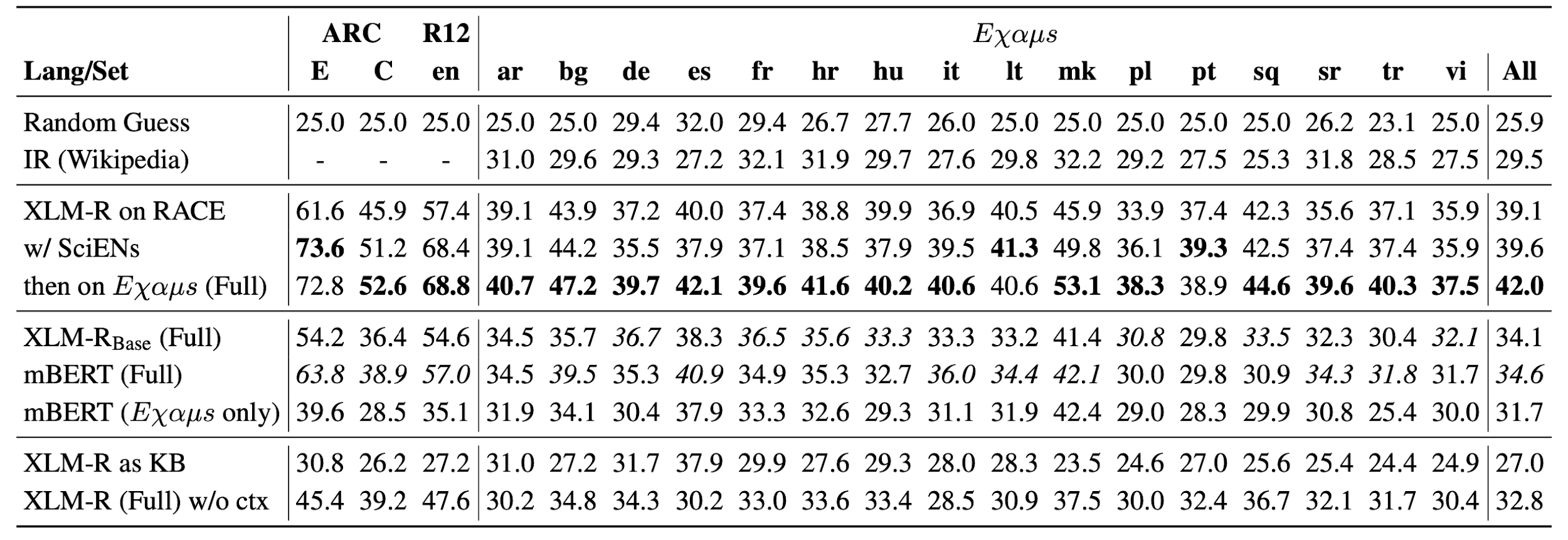 Standard Baselines
With External  Knowledge
6.9%
9%
No External  Knowledge
11
Multilingual Evaluation
Fine-tuning on QA (in-domain) data from multiple languages has a large impact.
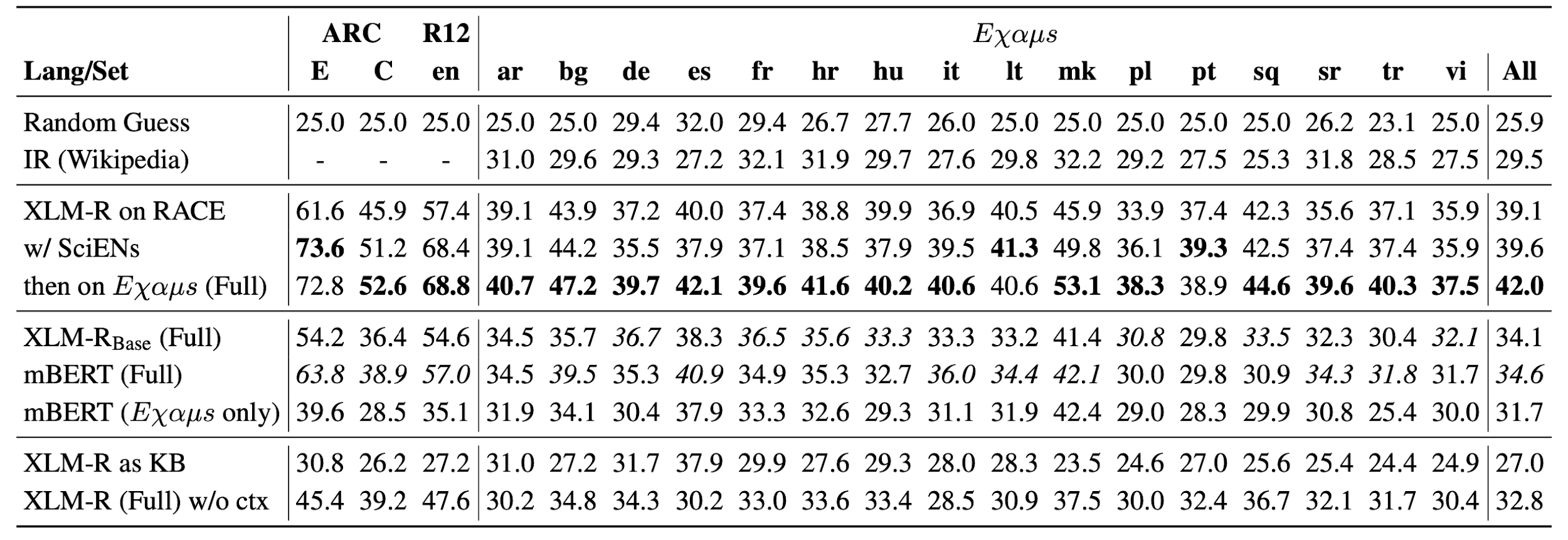 Standard Baselines
21-49%
13%
0.5%
5-12%
With External  Knowledge
No External  Knowledge
11
*All the baselines that require context, query an inverted index built on top of the language specific Wikipedias’ dumps.